Kryteria wyboru projektówDziałanie 6.3 FEWiM 2021-2027Edukacja ogólnokształcącaOlsztyn 9.04.2024r.
Systematyka kryteriów
Kryteria ogólne:
zerojedynkowe – 14 kryteriów
punktowe – 7 kryteriów
 Kryteria specyficzne: (dla naboru FEWM.06.03-IZ.00-001/24)
dostępu – 16 kryteriów
premiujące – 10 kryteriów
 Kryterium etapu negocjacji (zerojedynkowe)
Kryteria ogólne zerojedynkowe:
Zgodność projektu z:
Kartą Praw Podstawowych UE;
z Konwencją o Prawach Osób Niepełnosprawnych;
z Konwencją o Prawach Dziecka ONZ;
w zakresie odnoszącym się do sposobu realizacji i zakresu projektu.

Sposób weryfikacji:
Na podstawie treści wniosku o dofinansowanie projektu, sprawdzane jest czy zapisy we wniosku nie są sprzeczne z ww. dokumentami.
[Speaker Notes: .]
Co najmniej po jednym przejawie/przykładzie w ramach każdego aspektu.
1. Zgodność ze Zintegrowaną Strategią Umiejętności 2030 (ZSU 2030) w zakresie kształtowania kompetencji kluczowych oraz umiejętności podstawowych i przekrojowych;
2. Zgodność z Wytycznymi dotyczącymi realizacji projektów z udziałem środków Europejskiego Funduszu Społecznego Plus w regionalnych programach operacyjnych na lata 2021-2027 – w obszarze zasad dotyczących wsparcia w ramach CS F w zakresie wsparcia placówek systemu oświaty, ich uczniów i kadry oraz wsparcia placówek systemu oświaty w zakresie prowadzenia edukacji włączającej;
3. Działania zaplanowane w projekcie nie mogą powielać działań zaplanowanych na poziomie krajowym;
Podstawowe warunki wsparcia dla Działania 6.3:
4. Projekt musi zawierać działania na rzecz edukacji finansowej dla uczniów;
5. Projekt musi zawierać działania uwzględniające budowanie postaw proekologicznych;
 6. Zaplanowane w ramach projektu działania muszą wynikać z diagnozy potrzeb szkoły/placówki systemu oświaty;
7. Ze wsparcia wyłączone są podmioty zgodnie ze Strategią ZIT MOF Ełk oraz Strategią ZIT MOF Olsztyn.
Podstawowe warunki wsparcia dla Działania 6.3:
W ramach kryterium oceniane będzie czy w przypadku projektu  partnerskiego spełnione zostały wymogi dotyczące:
wyboru Partnerów, o których mowa w art. 39 ustawy z dnia 28 kwietnia 2022 r. o zasadach realizacji zadań finansowanych ze środków europejskich w perspektywie finansowej 2021–2027 (dalej: ustawa wdrożeniowa) (o ile dotyczy);

utworzenia albo zainicjowania partnerstwa w terminie wynikającym z art. 39 ust. 4 ustawy wdrożeniowej(o ile dotyczy), tj. przed złożeniem wniosku o dofinansowanie, a w przypadku gdy data rozpoczęcia realizacji projektu jest wcześniejsza od daty złożenia wniosku - przed rozpoczęciem realizacji projektu.

Partnera wiodącego (Wnioskodawcy), którym, zgodnie z art. 39 ust. 11 ustawy wdrożeniowej, może być wyłącznie podmiot o potencjale ekonomicznym zapewniającym prawidłową realizację projektu partnerskiego.
Partner wiodący (Wnioskodawca) musi wykazać obrót za wybrany jeden rok z trzech ostatnich zamkniętych i zatwierdzonych lat obrotowych. Ww. obrót uznaje się za wystarczający do prawidłowej realizacji projektu partnerskiego jeżeli:
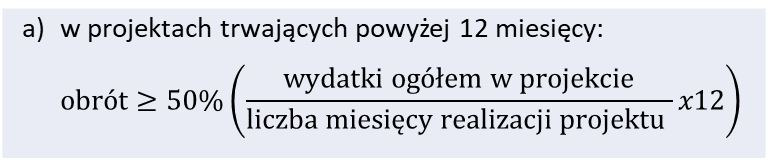 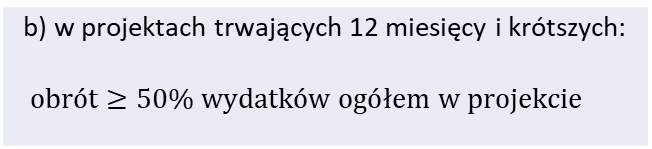 Kryteria ogólne punktowe
Kryteria punktowe
Max 100 punktów, min 60 punktów
Minimum 60% ogółem oraz  min 60% punktów za każde kryterium punktowe
Wszystkie kryteria punktowe mogą podlegać uzupełnieniu lub poprawie
Uzupełnienie lub poprawa na etapie negocjacji.

UWAGA! Wnioskodawco zapoznaj się z Instrukcją merytoryczną
Kryteria ogólne punktowe
Prawidłowość opisu grupy docelowej w kontekście sytuacji problemowej. (25 pkt)
Zgodność celu projektu z celem szczegółowym wskazanym w SZOP FEWiM 2021-2027 (aktualnym na dzień ogłoszenia naboru) dla danego Działania oraz adekwatność doboru i opisu wskaźników, źródeł oraz sposobu ich pomiaru. (15 pkt)
Trafność doboru zadań przewidzianych do realizacji w ramach projektu oraz racjonalność harmonogramu. (20 pkt)
Kryteria ogólne punktowe
Prawidłowość budżetu projektu. (20 pkt)
Doświadczenie Wnioskodawcy i Partnerów (o ile dotyczy) w zakresie realizacji projektu. (10 pkt)
Adekwatność potencjału Wnioskodawcy i Partnerów (o ile dotycz) oraz sposobu zarzadzania projektem. (10 pkt)
Trafność opisanej analizy ryzyka nieosiągnięcia założeń projektu (o ile dotyczy) – nie dotyczy w naborze FEWM.06.03-IZ.00-001/23
1. Prawidłowość opisu grupy docelowej w kontekście sytuacji problemowej
uzasadnienie grupy docelowej
część „Informacje o projekcie”  
pole: „Opis projektu”
opis istotnych cech uczestników
część „Informacje o projekcie” 
 pole „Grupy docelowe” :
sposób rekrutacji
część „Potencjał do realizacji projektu”  pole „Opis rekrutacji i uczestników projektu”.
2. Zgodność celu projektu z celem szczegółowym oraz adekwatność doboru i opisu wskaźników, źródeł oraz sposobu ich pomiaru
cel projektu
część „Informacje o projekcie”  pole „Opis projektu
dobór wskaźników oraz ich oszacowanie
część „Wskaźniki projektu”
sposób pomiaru
część „Wskaźniki projektu”
3. Trafność doboru zadań przewidzianych do realizacji w ramach projektu oraz racjonalność harmonogramu ↘
opis zadań i uzasadnienie
 część „Zadania”
harmonogram realizacji projektu
 część „Harmonogram”
wybór Partnerów do zadań (uzasadnienie) (o ile dotyczy)
 część „Zadania”
3. Trafność doboru zadań przewidzianych do realizacji w ramach projektu oraz racjonalność harmonogramu cd.
trwałość rezultatów projektu ((o ile dotyczy)
część „Dodatkowe informacje”  
pole: „Trwałość rezultatów projektu
trafność wskaźników i dokumentów potwierdzających ich wykonanie
części „Dodatkowe informacje”  pola: „Dokumenty potwierdzające wykonanie wskaźnika rozliczającego daną kwotę ryczałtową”.
4. Prawidłowość budżetu projektu
racjonalność i efektywność
kwalifikowalność wydatków
poprawność uzasadnień wydatków
techniczna poprawność wypełnienia budżetu
poziom kosztów pośrednich, 
poziom i prawidłowośc wkładu własnego, 
poziom i prawidłowośc cross-financingu
pomoc publiczna/pomoc de minimis
część  „Budżet projektu”
część  „Podsumowanie budżetu”
część  „Źródła finansowania”
część  „Uzasadnienia wydatków”
5. Doświadczenie Wnioskodawcy i Partnerów (o ile dotyczy) w zakresie realizacji projektu
adekwatność doświadczenia Wnioskodawcy i Partnerów
potencjał społeczny
część „Potencjał do realizacji projektu”
  pole „Doświadczenie
6. Adekwatność potencjału Wnioskodawcy i Partnerów (o ile dotyczy) oraz sposobu zarządzania projektem
sposób zarządzania projektem
wkład rzeczowy
własne środki finansowe
potencjał kadrowy
część „Potencjał do realizacji projektu”
pole: „Opis sposobu zarządzania projektem”, 
 pole: „Opis wkładu rzeczowego”, 
pole „Opis własnych środków finansowanych” 
pole „Potencjał kadrowy do realizacji projektu".
Dziękuję za uwagę 